國立嘉義大學生物機電工程學系
成功大學環境工程學系 林心恬教授
循環經濟與綠色設計
109/09/21
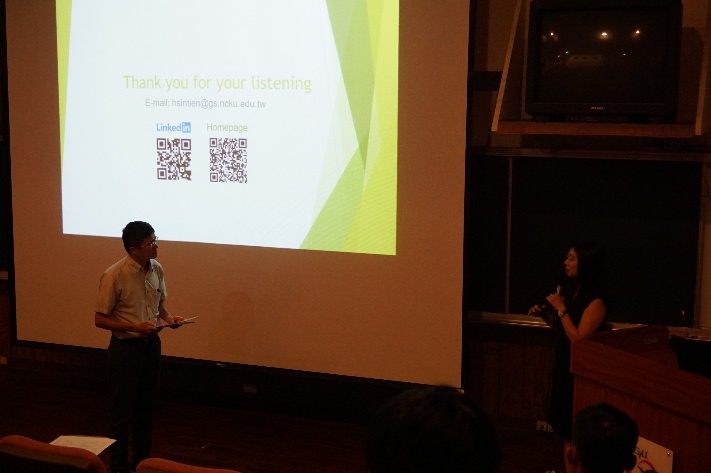 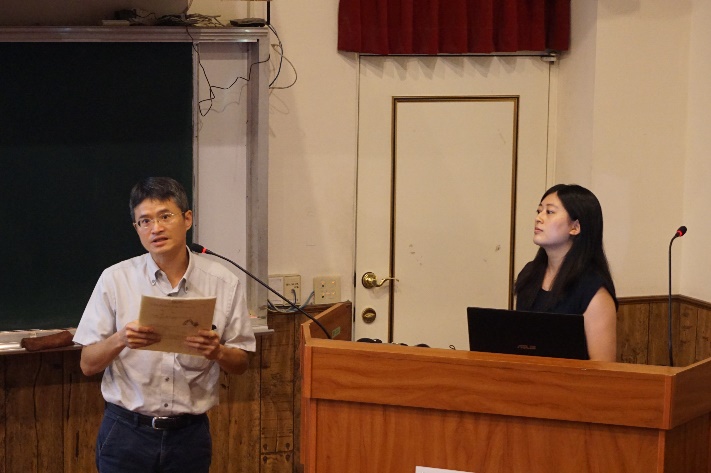 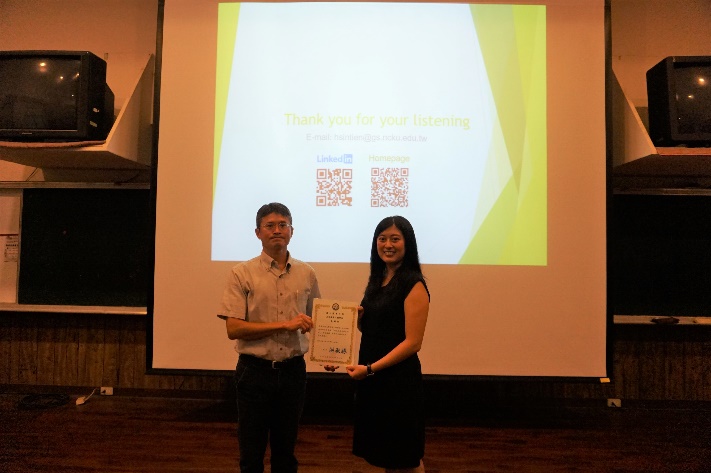 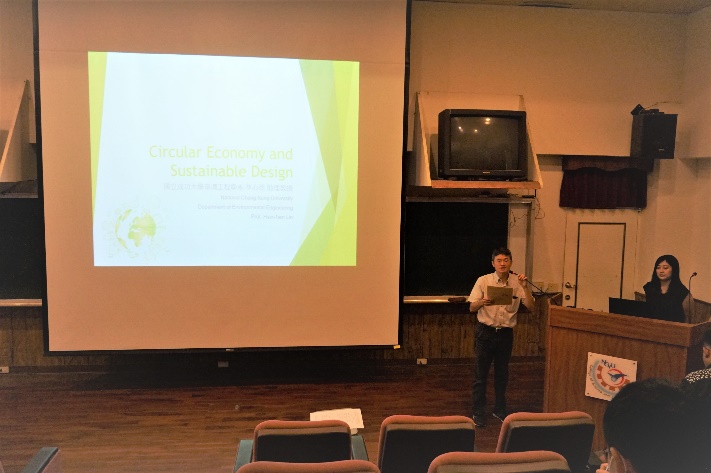 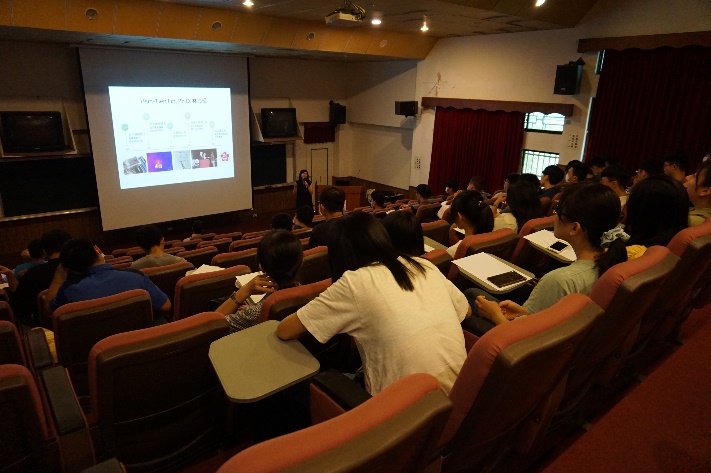 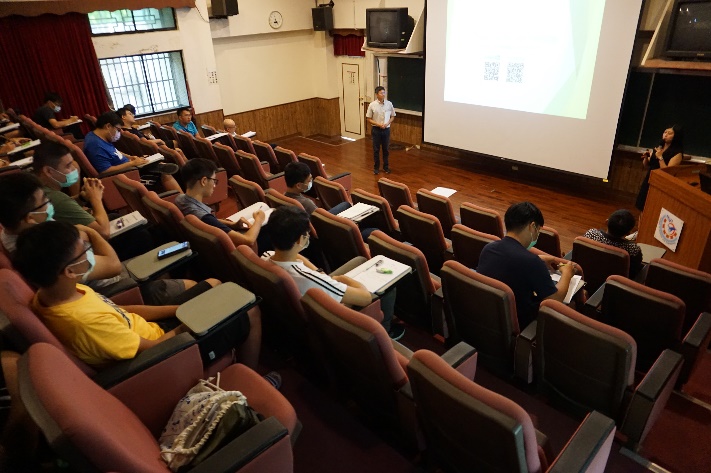